ВЫХОД
МКОУ «СОШ ст. Евсино» 
Искитимского района 
Новосибирской области
Игра
«Сосчитай зайчиков»
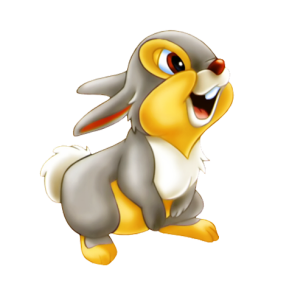 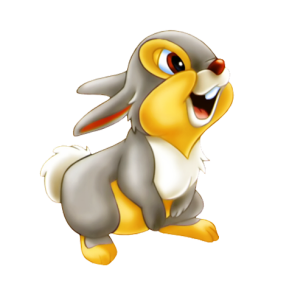 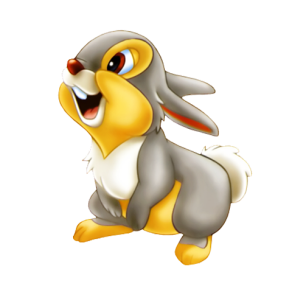 Автор : Фокина Лидия Петровна, 
учитель начальных классов
2012
ВЫХОД
Дорогой друг!

Сосчитай зайчиков на картинке и мышкой выбери правильный ответ из трёх вариантов. Если ты ответишь правильно, то перейдёшь к следующему заданию.

Желаю удачи!
3
1
5
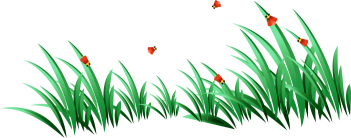 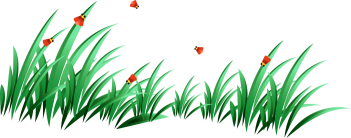 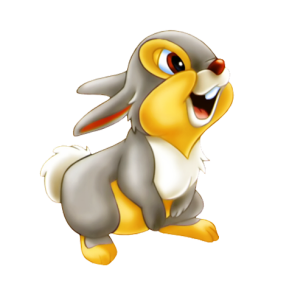 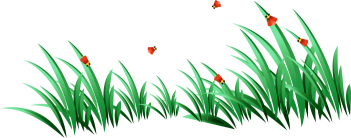 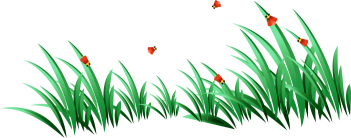 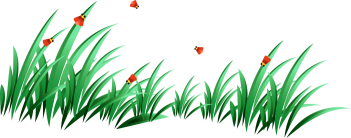 5
1
3
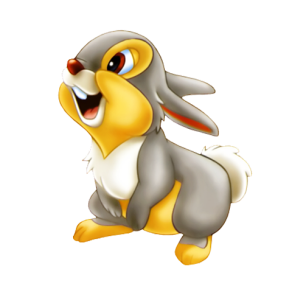 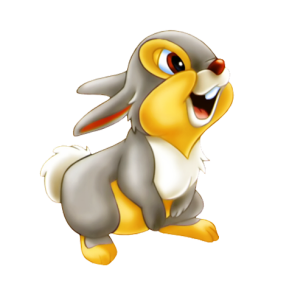 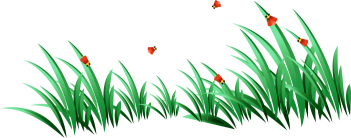 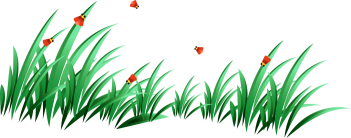 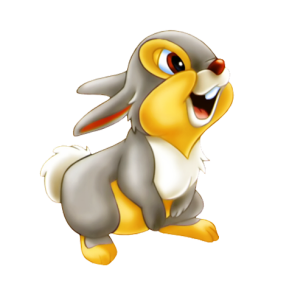 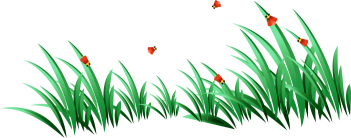 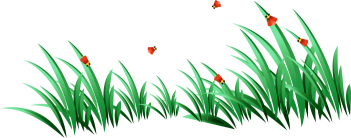 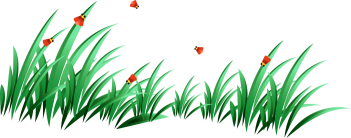 5
1
3
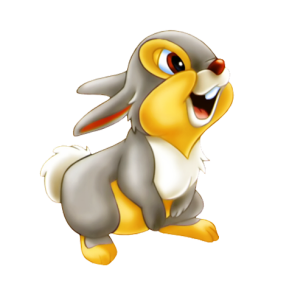 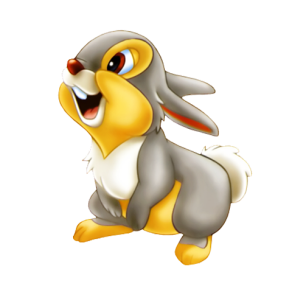 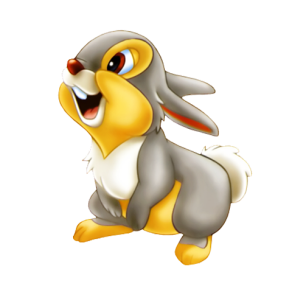 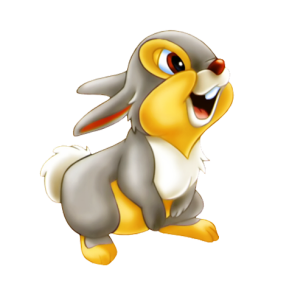 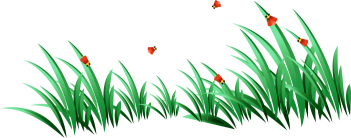 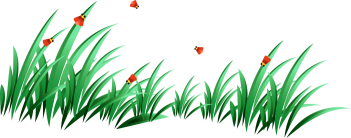 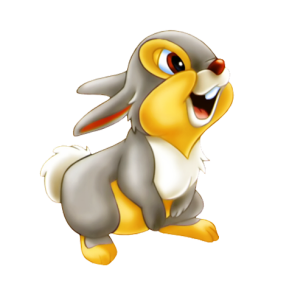 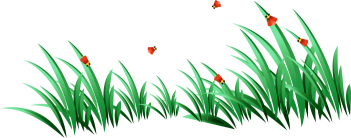 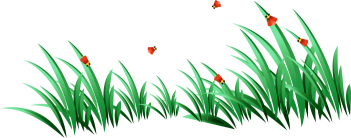 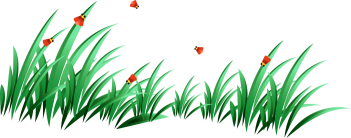 8
10
6
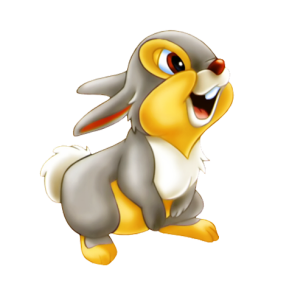 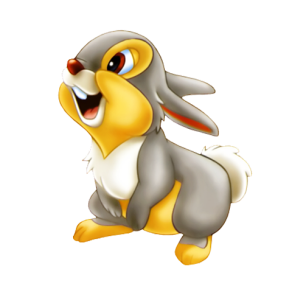 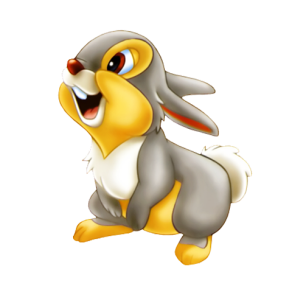 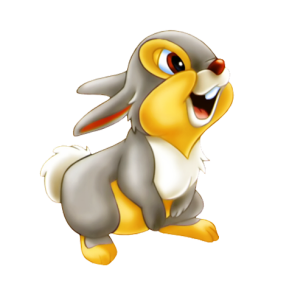 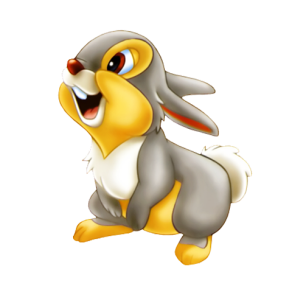 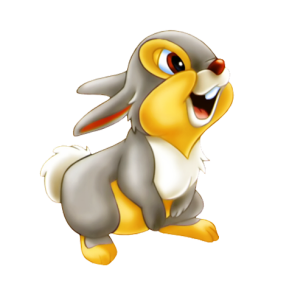 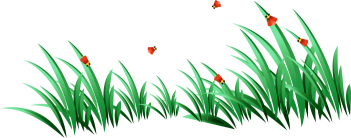 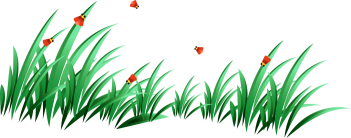 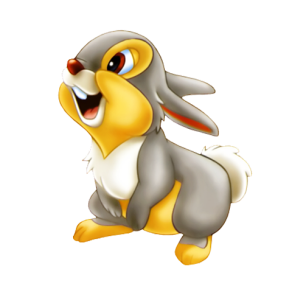 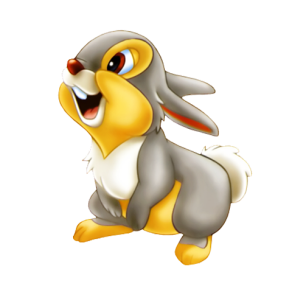 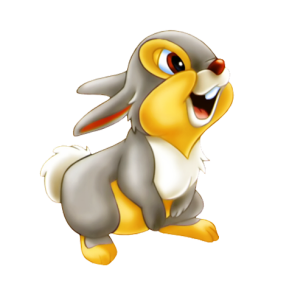 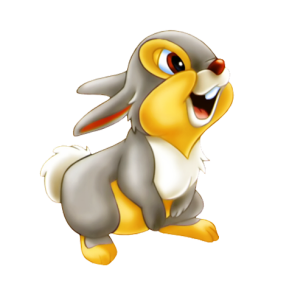 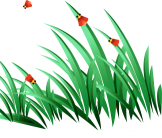 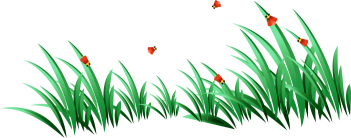 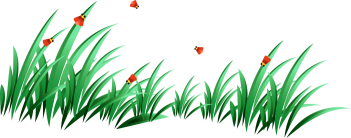 8
10
6
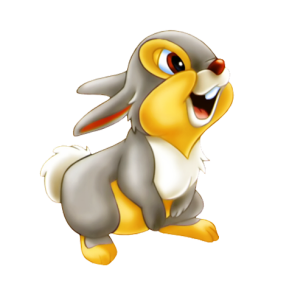 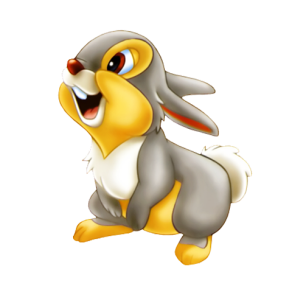 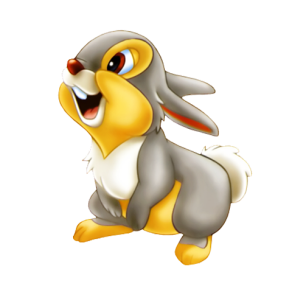 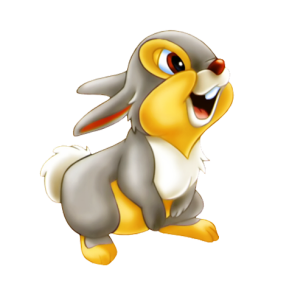 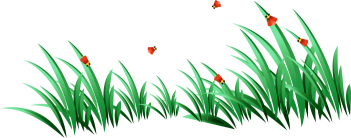 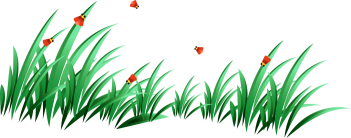 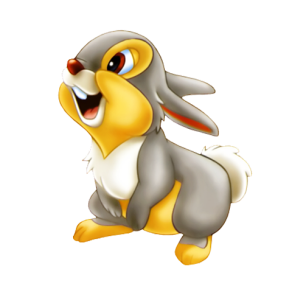 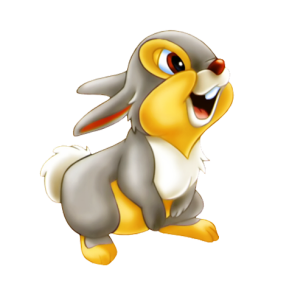 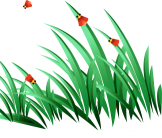 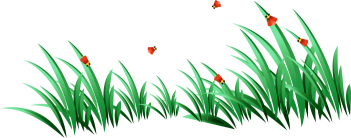 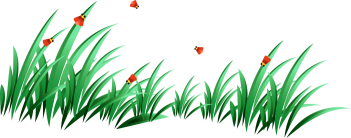 8
10
6
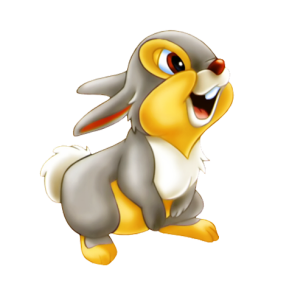 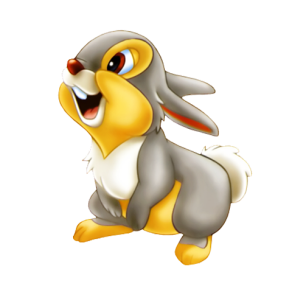 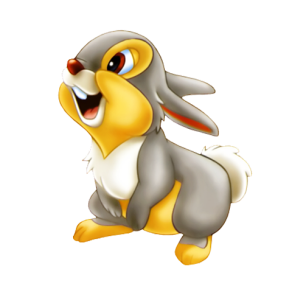 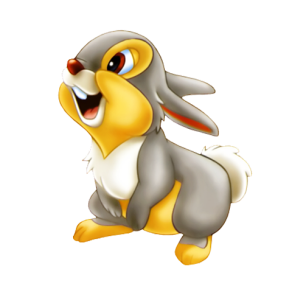 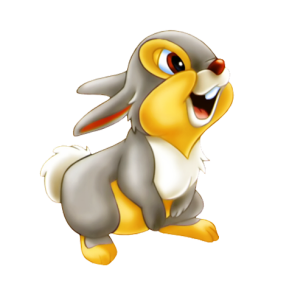 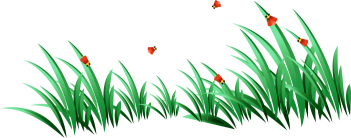 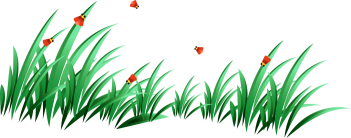 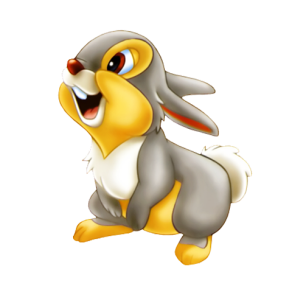 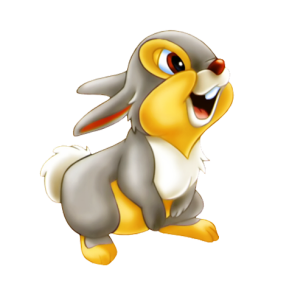 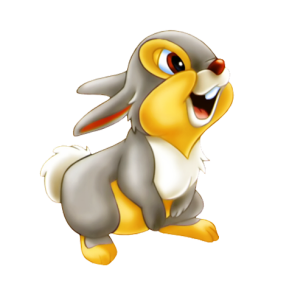 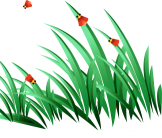 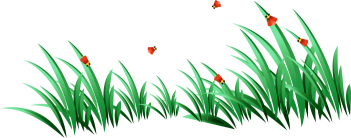 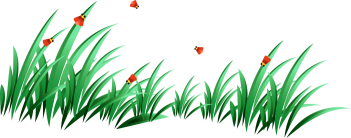 9
4
7
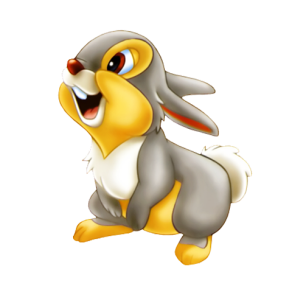 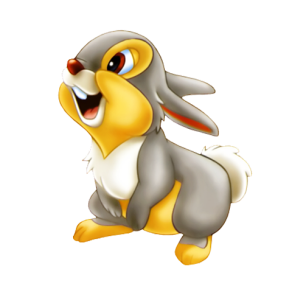 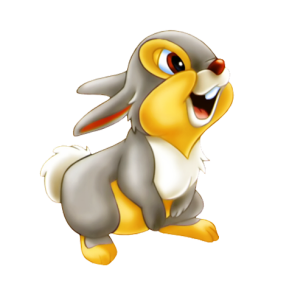 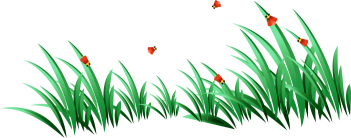 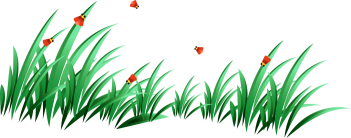 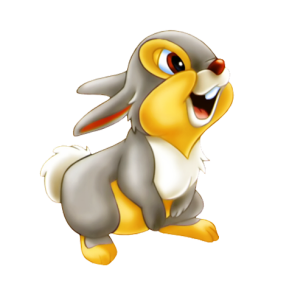 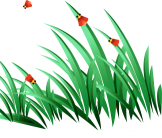 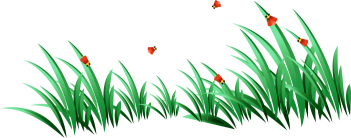 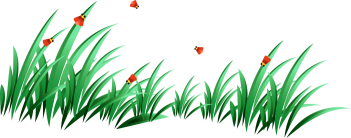 2
4
6
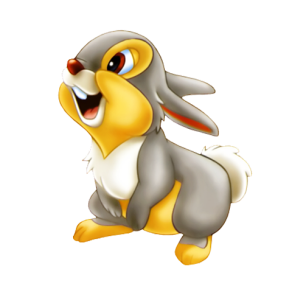 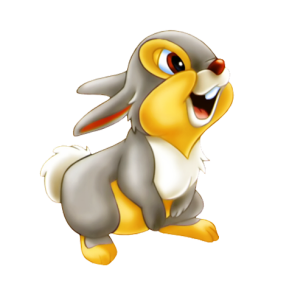 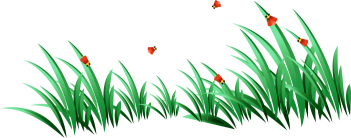 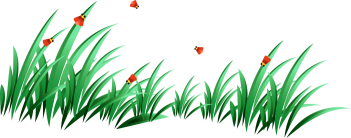 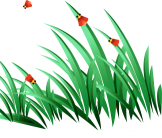 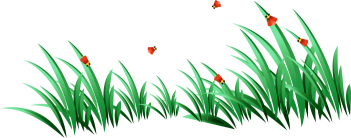 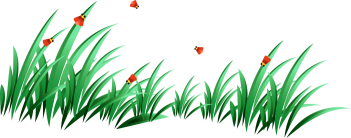 7
5
9
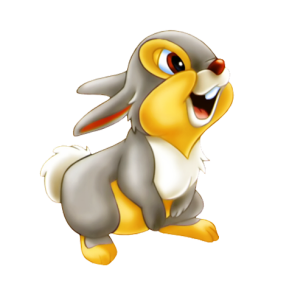 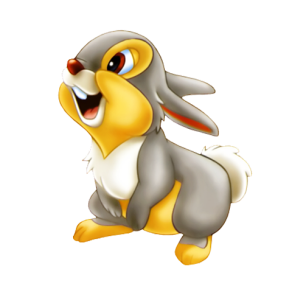 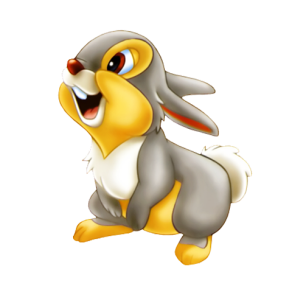 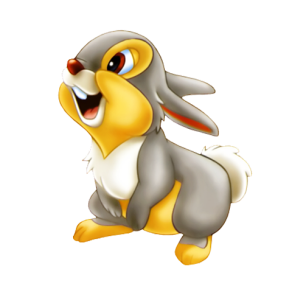 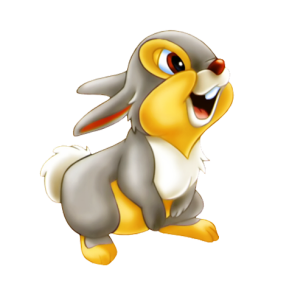 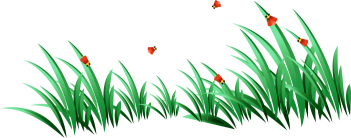 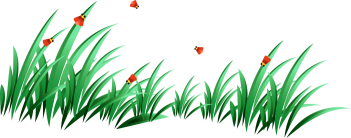 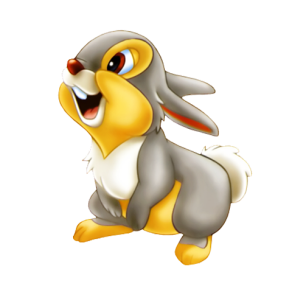 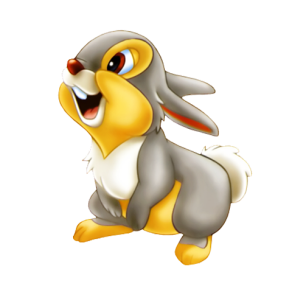 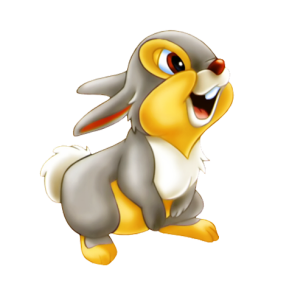 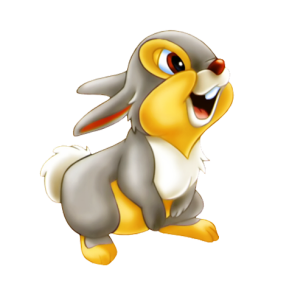 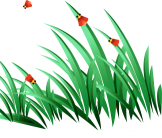 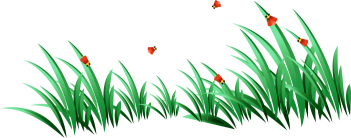 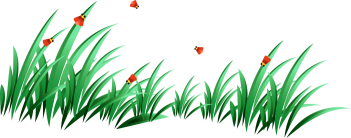 8
7
9
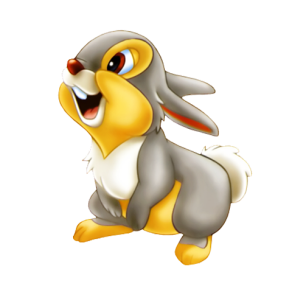 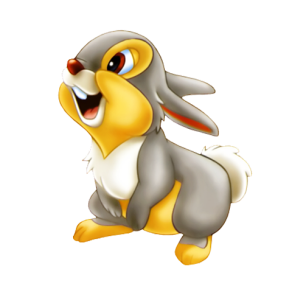 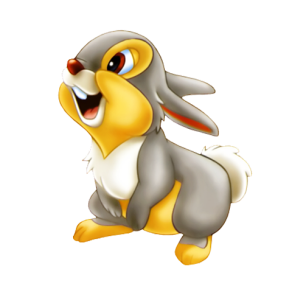 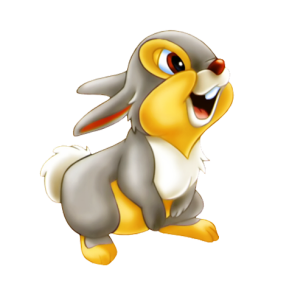 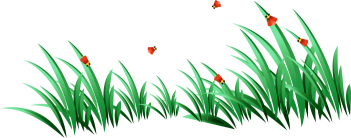 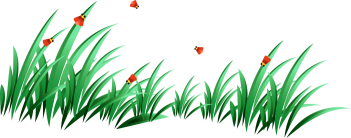 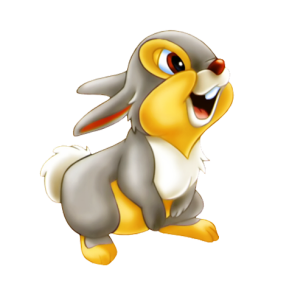 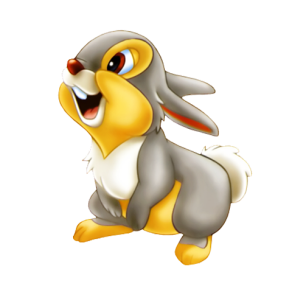 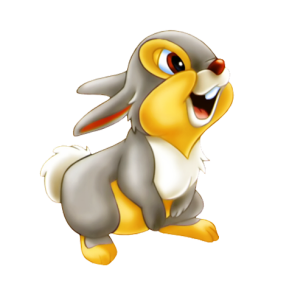 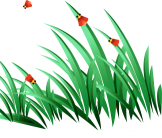 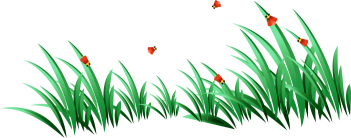 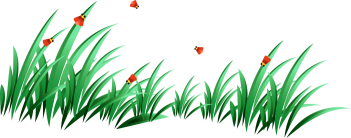 ВЫХОД
Молодец!
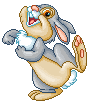 Повторить ещё раз
ВЫХОД
Интернет-ресурсы
Солнце 
http://i001.radikal.ru/0711/b8/d9de2e060dd9.png
Гном 2
 http://img0.liveinternet.ru/images/attach/c/2//69/415/69415789_02.png
Гном 3 
http://img0.liveinternet.ru/images/attach/c/2//69/415/69415885_07.png
Трава 
http://s49.radikal.ru/i123/0810/10/da9461d377f5.png 
Заяц 
http://img0.liveinternet.ru/images/attach/c/3/76/119/76119212_large_1.png
Заяц 1 
http://www.lenagold.ru/fon/clipart/z/zay/zajats48.gif